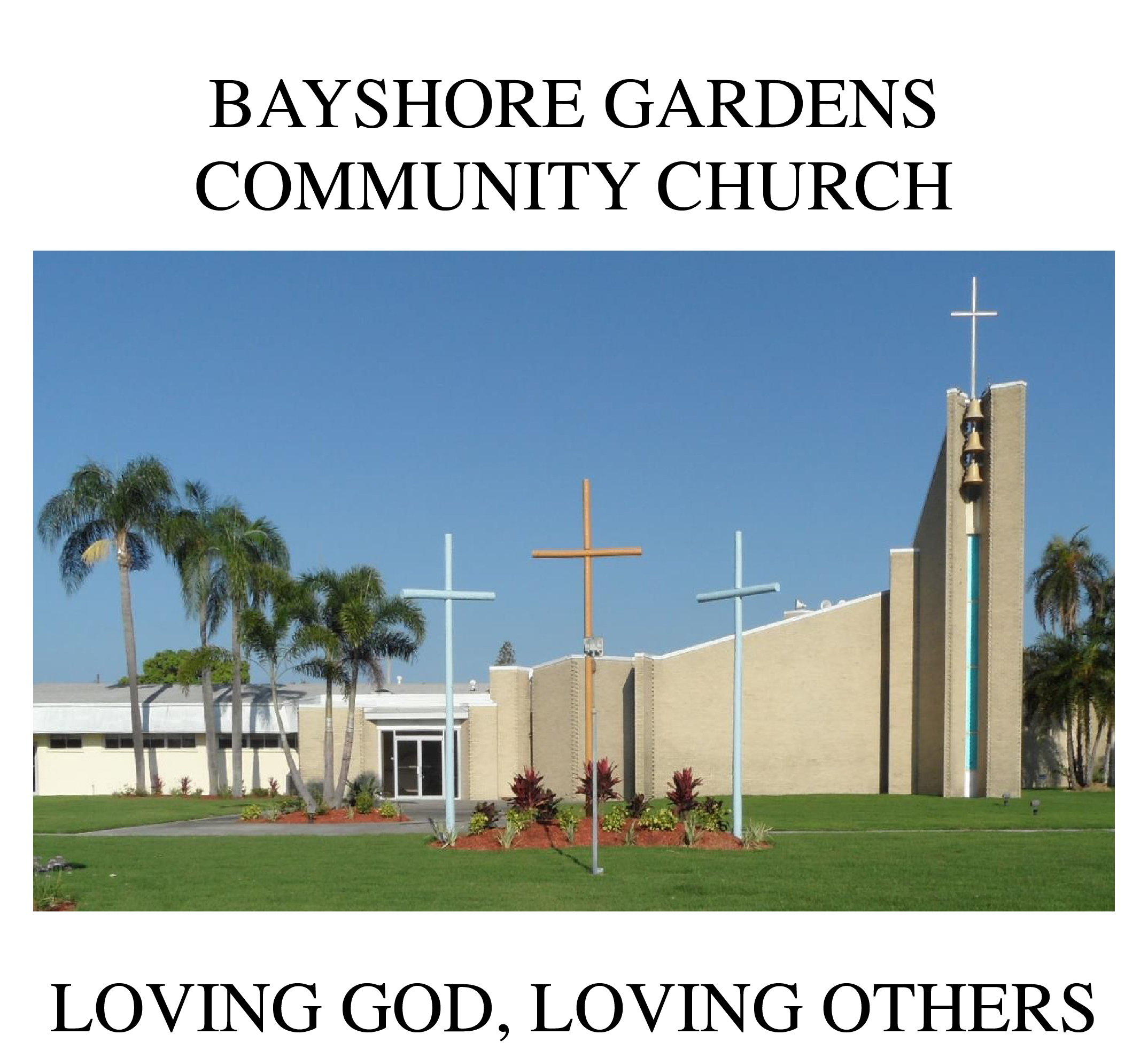 To all who are spiritually weary and seek rest; to all who are sad and long for comfort; to all who struggle and desire victory; to all who sin and need a Savior; to all who are strangers and want friendship; to all who hunger and thirst for something real and lasting; and to all who come here, this church opens wide her doors and offers welcome in the name of the Lord Jesus Christ
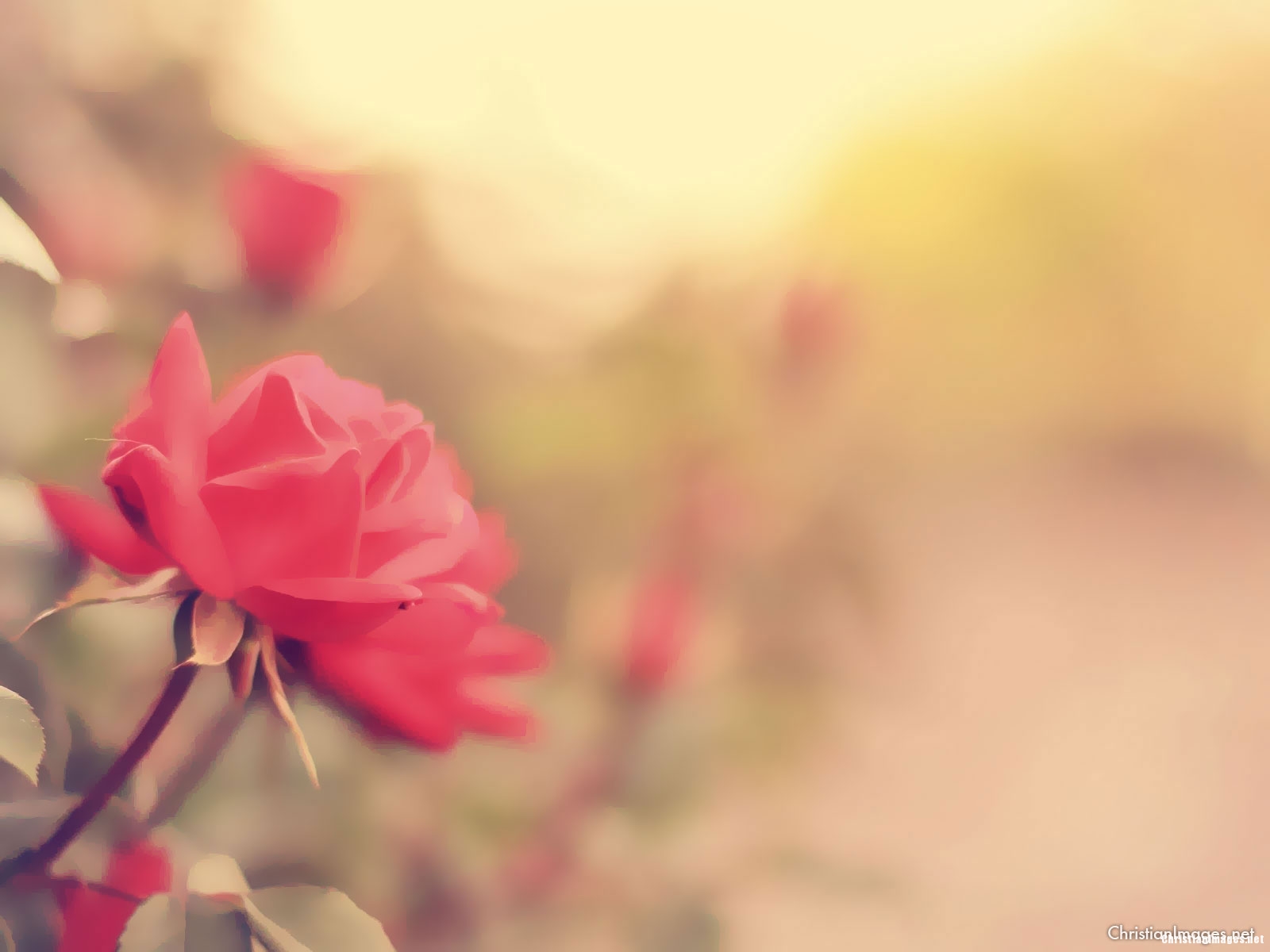 Please Silence Cell Phones At This Time
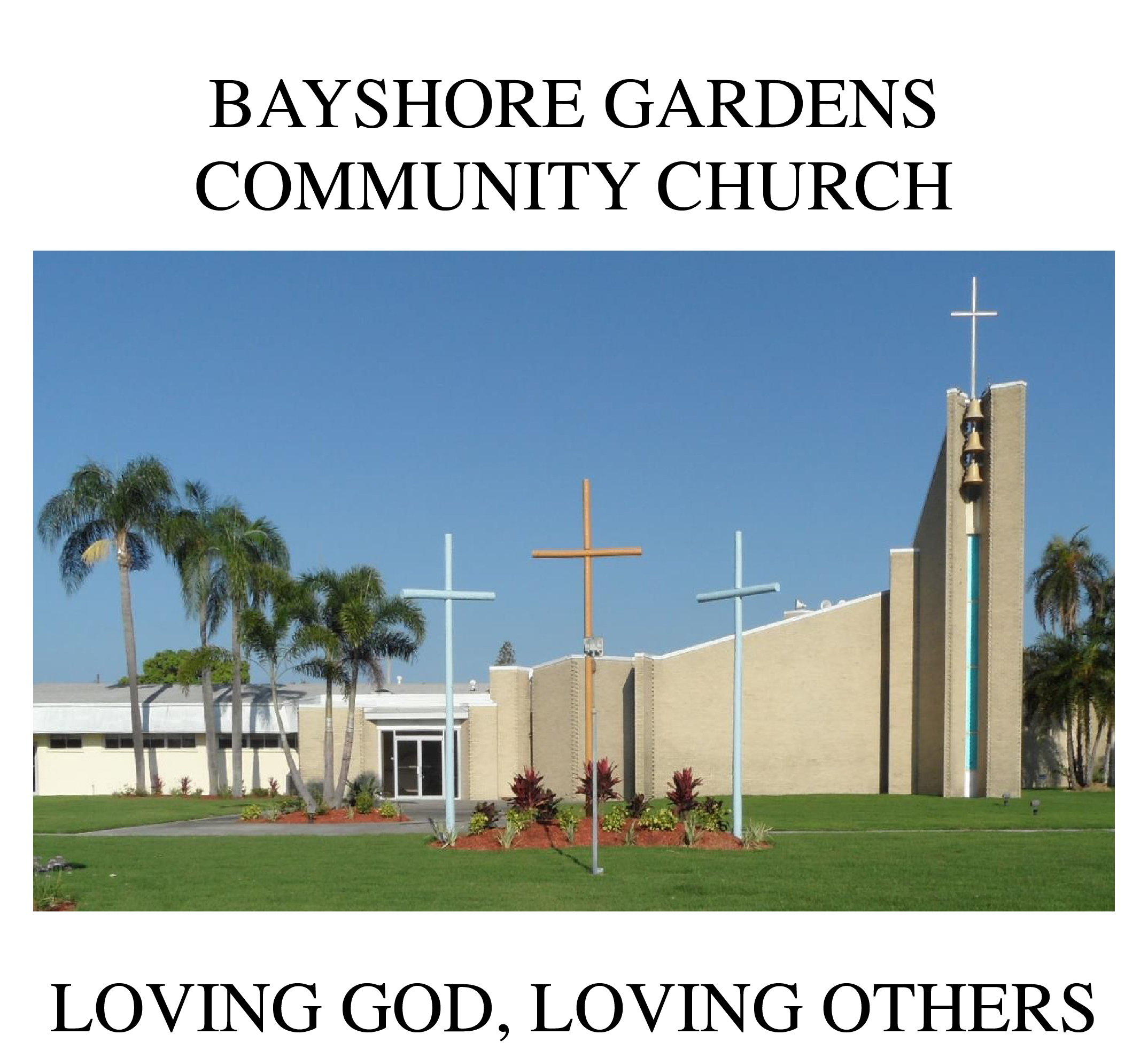 Standing on the Promises
Hymn 410
Standing on the promises of Christ my King,          Thro’ eternal ages let His Praises ring                    Glory in the highest, I will shout and sing,        Standing on the promises of God
Standing, Standing, standing on the promises of God my savior, Standing, Standing,        I’m standing on the promises of God
Standing on the promises that can not fail,            when the howling storms of doubt and fear assail,   by the living Word of God I shall prevail,            standing on the promises of God
Standing, Standing, standing on the promises of God my savior, Standing, Standing,        I’m standing on the promises of God
Standing on the promises, I now can seePerfect, present cleansing in the blood for me,Standing in the liberty where Christ makes free,Standing on the promises of God.
Standing, Standing, standing on the promises of God my savior, Standing, Standing,        I’m standing on the promises of God
Standing on the promises of Christ the Lord,                                         bound to Him eternally by love’s strong cord.                                       Over coming daily with the spirit’s sword,                                               standing on the promises of God
Standing, Standing, standing on the promises of God my savior, Standing, Standing,        I’m standing on the promises of God
Standing on the promises I cannot fail,                                                      listening every moment to the Spirit’s call,                                      resting in my Savior as my all in all, 
Standing on the promises of God
Standing, Standing, standing on the promises of God my savior, Standing, Standing,        I’m standing on the promises of God
WELCOME
Opening prayer
Leader Almighty God, we pray for your blessing on the church in this place.Here may the faithful find salvation, and the careless be awakened.
Here may the doubting find faith, and the anxious be encouraged. Here may the tempted find help, and the sorrowful find comfort.
Here may the weary find rest, and the strong be renewed.Here may the aged find consolation and the young be inspired;
through Jesus Christ,our Lord.Amen.
Call To Worship(Matthew 11:28-29 NIV)   Elder Roy Palk, Liturgist
Leader:“Come to me, all you who are weary and burdened, and I will give you rest.
People:Take my yoke upon you, and learn from me;
Leader:for I am gentle and humble in heart, and you will find rest for your souls.”
Prayer of confession (based on Romans 8:39)Eileen Herring, Liturgist
Leader: We know that nothing is able to separate us from the love of God in Jesus Christ. Let us in freedom confess the wrong we have done. Lord, hear our prayers.
Private and Silent Confession
CHOIR “Heavenly Sunlight”
Words of Assurance and Pardon of the GospelJeanie Smith, Liturgist(based on Psalm 103:8-13, NRSV)
The LORD is merciful and gracious,slow to anger and abounding in steadfast love.He will not always accuse, nor will he keep his anger forever.
He does not deal with us according to our sins, nor repay us according to our iniquities.
For as the heavens are high above the earth,so great is his steadfast love toward those who fear him;
as far as the east is from the west,so far he removes our transgressions from us.
As a father has compassion for his children,so the LORD has compassion for those who fear him.
How Great Thou Art
O Lord my God,when I in awesome wonderConsider all the worlds Thy hands have made,I see the stars, I hear the rolling thunder, Thy pow’r thro’out the universe displayed
Then sings my soul, my Savior God, to Thee; How great Thou art,how great Thou art! Then sings my soul, my Savior God to Thee:  How great Thou art, how great Thou art!
When thro’ the woods and forest glades I wanderAnd hear the birdssing sweetly in the trees,When I look downfrom lofty mountain grandeur,And hear the brook and feel the gentle breeze.
Then sings my soul, my Savior God, to Thee; How great Thou art,how great Thou art! Then sings my soul, my Savior God to Thee:  How great Thou art, how great Thou art!
And when I think that God, His Son not sparing, Sent Him to die, I scarce can take it in,That on the cross, my burden gladly bearing,He bled and died to take away my sin.
Then sings my soul, my Savior God, to Thee; How great Thou art,how great Thou art! Then sings my soul, my Savior God to Thee:  How great Thou art, how great Thou art!
When Christ shall come with shout of acclamationAnd take me home, what joy shall fill my heart!Then I shall bow in humble adoration,And there proclaim, my God, how great Thou art.
Then sings my soul, my Savior God, to Thee; How great Thou art,how great Thou art! Then sings my soul, my Savior God to Thee:  How great Thou art, how great Thou art!
Teaching MomentPastor Dustin
The Lord’s Prayer
OUR FATHER, WHO ART IN HEAVEN,
HALLOWED BE THY NAME.
THY KINGDOM COME, THY WILL BE DONE, 
ON EARTH AS IT IS IN HEAVEN.
GIVE US THIS DAY OUR DAILY BREAD,
AND FORGIVE US OUR DEBTS AS WE FORGIVE OUR DEBTORS;
AND LEAD US NOT INTO TEMPTATION 
BUT DELIVER US FROM EVIL.
FOR THINE IS THE KINGDOM,
AND THE POWER, AND THE GLORY FOREVER
AMEN
OFFERTORY
Offsite contributions can be made via Tithely.comthe instructions are on our website bayshoregardenscommunitychurch.comor checks can be mailed to6228 26th street westBradenton FL 34207
Offering Song: “I Must Tell Jesus” arrangement by Ken Gallo
Doxology
Praise God 
from whom all blessings flow;
Praise Him, 
all creatures here below;
Praise Him 
above, ye heav’nly host;
Praise Father, 
Son, and Holy Ghost.
“ Good Good Father”
Anthony Brown
Pat Barrett
I’ve heard a thousand storiesof what they think you’re likeBut I’ve heard the tender whisperof love in the dead of night.You tell me that You’re pleasedand that I’m never alone.
You’re a good, good Father;It’s who You Are, it’s who You are,it’s who You are.And I’m loved by You;It’s who I am, it’s who I am,it’s who I am.
I’ve seen many searching for answers far and wide.But I know that we’re all searching for answers only you provide.Because You know just what we need before we say a word.
You’re a good, good Father;It’s who You Are, it’s who You are,it’s who You are.And I’m loved by You;It’s who I am, it’s who I am,it’s who I am.
You are perfect in all Your waysYou are perfect in all Your waysYou are perfect in all Your ways to us.
You are perfect in all Your waysYou are perfect in all Your waysYou are perfect in all Your ways to us.
Love so undeniable I can hardly speakPeace so unexplainable I can hardly think,As You call me deeper still,As You call me deeper still,As You call me deeper still,into love, love, love.
You’re a good, good Father;It’s who You Are, it’s who You are,it’s who You are.And I’m loved by You;It’s who I am, it’s who I am,it’s who I am.
THE PASTORAL BENEDICTION

God has a plan for you and,
you are EXACTLY where God wants you to be.
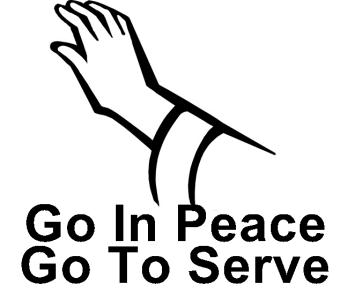